Code Blue Pharmacist
November 15, 2017
1400-1500
Kapi‘olani Medical Center for Women & Children
Diamond Head Tower Conference Room 2
This conference is intended for pharmacists.
OBJECTIVES:

Describe Hawai‘i Pacific Health strategic priorities and align efforts with those priorities.
Describe applying an algorithm to evaluating projects in terms of their value and probability of  success.
Identify ways to create awareness of common roadblocks to productivity and apply tools and techniques to manage them.
Describe applying practical tools and techniques to manage time, promote wellbeing and achieve healthy work/life integration.
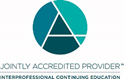 In support of improving patient care, Hawai‘i Pacific Health is jointly accredited by the Accreditation Council for Continuing Medical Education (ACCME), the Accreditation Council for Pharmacy Education (ACPE), and the American Nurses Credentialing Center (ANCC), to provide continuing education for the healthcare team.
Hawai‘i Pacific Health designates this activity for credit and is also assigned the Universal Activity Number (UAN) 0587-0000-17-039-L05-P and is accredited for 1.0 hour for pharmacists.